La escritura científica.
Dr Antonio L Cubilla
Instituto de Patologia  e Investigacion
Algunas características de la escritura cientifica.
Una historia científica debe tener
Originalidad, Imaginación
Claridad
Fluidez
Coherencia o 
Concatenación lógico matemática
Profundidad
Belleza
Contar una historia
El reporte científico es una  comunicación, una transmisión de algo primero pensado y luego escrito. 
Es como contar una historia real.
Aunque se origine en conjeturas o ideas muy arriesgadas.
Difíciles  de sustentar sin una demostración.
It is his intuition, his mystical insight into the nature of things, rather than his reasoning which makes a great scientist.
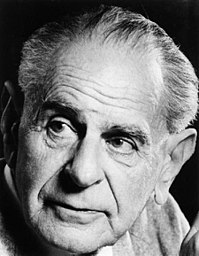 Pero la narración no es literaria
El hombre de la esquina rosada.
En los cuentos la fluidez del escrito esta determinada por  una inter relación  estética de hechos.

El escrito científico  pretende una correlación causal de las ideas y los hechos.

El cuento  se inicia con una gran frase y  culmina con un final inesperado.

Pero el escrito científico se inicia con una sorpresa!
Ya se sabe la verdad?
En el escrito científico de entrada se conoce la supuesta y propuesta verdad.
Que esta dada por la hipótesis planteada al inicio del proceso, en la introducción.
Luego de la revisión histórica.
Es el componente que revela la originalidad del escrito.
El desarrollo del cuento es a posteriori.
No es que ya se conozca  la verdad
No, no se sabe necesariamente la verdad al inicio de la historia.
Pero se pretende que así sea.
Mediante la postulación de una hipótesis.
Cuya  posibilidad de certidumbre esta dada por su estabilidad, como las especies.
Las hipótesis mas aptas sobreviven.
La Verdad es provisoria mientras sobreviva por ser mas apta en la lucha  darwiniana
Es decir con  capacidad de ser sometida a una critica científica.
Que tiene sus metodos.   No es hoy el tema,  que me gustaría discutirlo alguna vez con Uds
Originalidad
Pero esta historia del texto científico, además de su realismo, debe ser nueva.
Porque no existe ciencia sin originalidad.
La repetición no es una de sus características.
El repetir aleja la actividad de la investigación  científica.
Lo que esta oculto o no tiene explicación
El genoma del cáncer vesical
La esencia del trabajo científico es su originalidad. Se busca lo que es nuevo. 
Lo que esta oculto en la naturaleza. 
O que aun no tiene una explicación.
No perdamos el tiempo
No perdamos nuestro tiempo ni el de nuestros colaboradores planteando trabajos científicos no originales.
No conducen a buen camino.
No lo validan a uno como científico.
Si no hay ideas nuevas no es posible la practica de la ciencia. 
Existe una separación entre quienes pueden encontrar cosas nuevas y quienes no.
El verdadero científico y la anti ciencia
Es quien puede descubrir.
No vale la pena perder el tiempo con la practica de la ciencia sino se posee o se aprende esta cualidad.
Ya no voy a decir que todos pueden ser científicos.
Esta concepción postmodernista igualitarista ha degradado el nivel de la ciencia moderna.
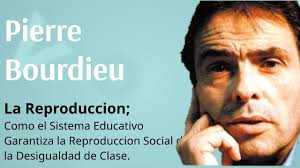 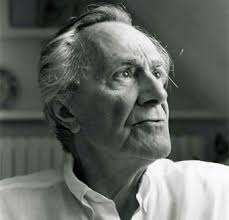 Claridad, brevedad  y fluidez
Estas son características no siempre presentes en los trabajos científicos.
No siempre el escrito largo y mas oscuro es el mas profundo.
Igual que en la literatura o la filosofía literaria.
Foucault no es mejor que Berlín o Steiner.
Derrida no supera a Montaigne.
El jargón de cada disciplina
Los trabajos científicos son leídos por otros científicos especialistas en la misma materia que quien se escribe el texto.
Cada disciplina tiene su jargón.
Si se puede evitar las palabras excesivamente técnicas esto es aceptable en un trabajo científico.
Pero no olvidar que la mision  de los autores científicos no es la divulgación científica.
La inevitabilidad del jargón disciplinar.
El jargón, jerga, argot o variedad lingüística (la palabra es un galicismo empleado por «jerga») es el lenguaje específico utilizado por un grupo de personas.

 Que comparten unas características comunes de acuerdo a  su categoría social, profesión, procedencia, o aficiones.
Herman Hesse y el Juego de los Abalorios.
Lean el juego de los abalorios de HH.
 Como en Castalia, un mundo aparte del desarrollo mental académico. 
Se inventan los términos para aislarse en esta Arcadia.
Solo los maestros y sus alumnos entienden ese lenguaje que los protege del mundo.
A quien va dirigido el texto científico
Lo que un científico pretende con el texto escrito es dirigirlo, pero 
A los científicos de la misma disciplina que están trabajando en ese mismo tema.
A los científicos de la disciplina en general.
A los científicos de otras disciplinas algo relacionadas con la del autor.
A los científicos en general.
Texto inteligible
Textos inentilegibles
La inteligibilidad del texto permitirá que un mayor numero de científicos  lo lean y comprendan.
Porque la idea reportada puede tener un interés inter disciplinario.
Que pudiera estimular otros estudios en otras áreas de investigación
El texto científico no esta dirigido al publico general.
Solamente para mentes especiales
Oscuridad y rigor.
Una técnica para soslayar este problema, sobre todo cuando hay exceso de  números y reporte de cálculos estadísticos sofisticados e incomprensibles muchas veces por el propio autor.
Que recurrió a otro especialista en estadísticas para ayudar en el trabajo.
Es introducir al final del texto un Apéndice o Anexo, donde están todos estos datos. 
Liberando al texto de descripciones inentendibles para la mayoría.
Y manteniendo el rigor metodológico al reportar el detalle y la complejidad de  lo que se hizo,  numéricamente.
Simplicidad y modestia en Popper
In my view, aiming at simplicity and lucidity is a moral duty of all intellectuals:

 Lack of clarity is a sin, and pretentiousness is a crime.
El científico no es un divulgador
La divulgación científica es una disciplina digna e importante para las sociedades modernas.
Para insertar a los países en el nuevo mundo de la cultura científica y tecnológica. 
Pero básicamente un científico común no es un divulgador. 
Sacrifican su ciencia
El Dr Bunge es una excepción.
Su obsesión por divulgar la ciencia difícil no le resto excelencia científica.

Ni productividad.
Los oscuros anaqueles o cementerio de  ideas.
Muchísimos escritos científicos  quedan en los oscuros anaqueles de las instituciones académicas.

Raras veces o  nunca emergen de estos recintos aislados, cuyos autores estaban concentrados en la  búsqueda de las verdades   naturales.
Ciencia en el limbo
Habrá personas, científicos o laicos que se dediquen a resucitar  innumerables estudios de valor.

Que por cuestiones sociales o externas están enterrados en el olvido.
Critica de Vargas Llosa
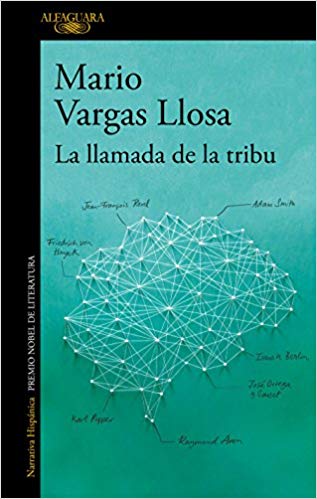 Critica a los científicos recluidos en sus monasterios o su torre de marfil.
Pero existe cierta tensión entre la necesidades de divulgar y el   aislamiento necesario para crear.
Su libro
Cierto aislamiento es necesario. La malhadada Torre de Marfil.
Pero existe una necesidad de aislamiento para la actividad  creativa científica.
Los laboratorios son recintos cerrados
La escritura científica requiere de un silencio.
Dificultan a la actividad de la escritura científica y es común en PY
La dispersión en múltiples actividades.
Los ambientes académicos inadecuados.
La insalubridad de las instituciones. 
El ruido.
Las actividades para científicas.
Ladrones del tiempo de los cientificos
La docencia prescriptiva. 
La gestión administrativa.
Las reuniones múltiples e interminables.
Las múltiples sociedades o grupos de pertenencia.
Originalidad de la escritura y su dependencia.
Una idea inspira otras ideas. Un método nuevo avanza viejas ideas.
Las ideas persisten.
Ideas mas pequeñas se deprenden de las mas grandes. 
Existe un continuum en el conocimiento 
No siempre se dan las revoluciones de Kuhn.
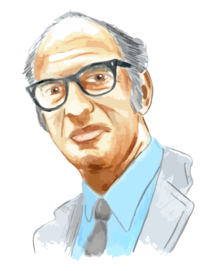 Una historia inspirada en otras historias
Total originalidad no es siempre posible.
La verdadera historia que antecede nuestro pensamiento  siempre esta presente.
No se construyen ideas científicas de la nada.
Hay un conocimiento preexistente.
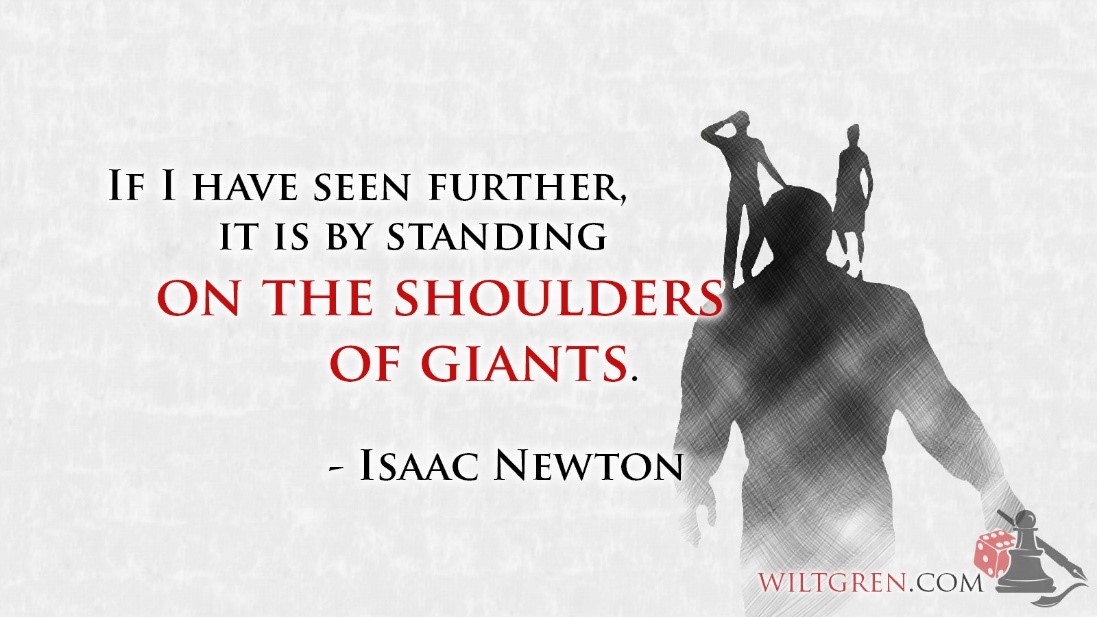